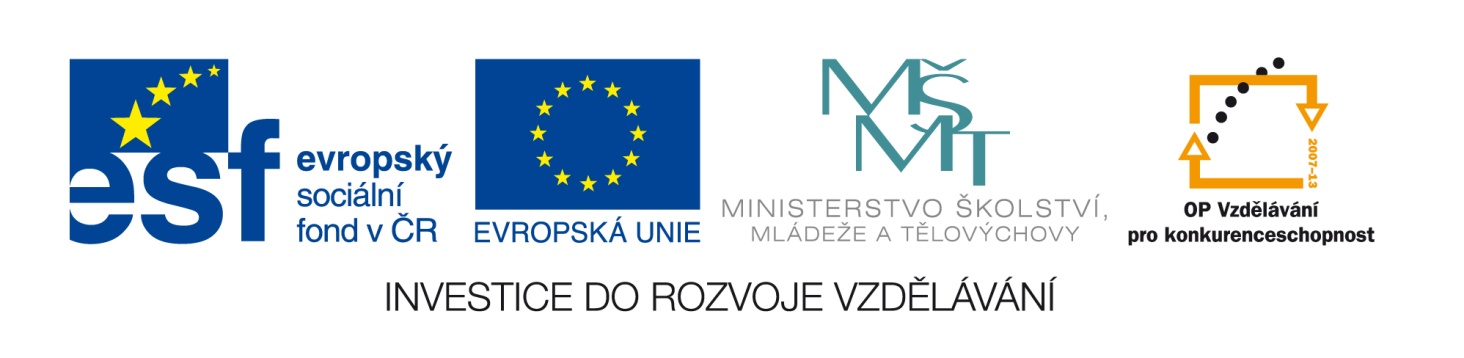 Tento vzdělávací materiál vznikl v rámci projektu EU – peníze školám
Název projektu : Objevujeme svět kolem násReg. číslo projektu: CZ.1.07/1.4.00/21.2040
Hypertext - cvičení 1
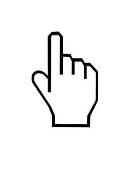 Zadání cvičení 1
V textovém editoru Word vytvoř hypertextový odkaz na tvoje oblíbené internetové stránky.
Text v hypertextovém odkaze ve Wordu bude :
„Moje oblíbené internetové stránky“.
Otevřete textový editor Word a napište požadovaný text.
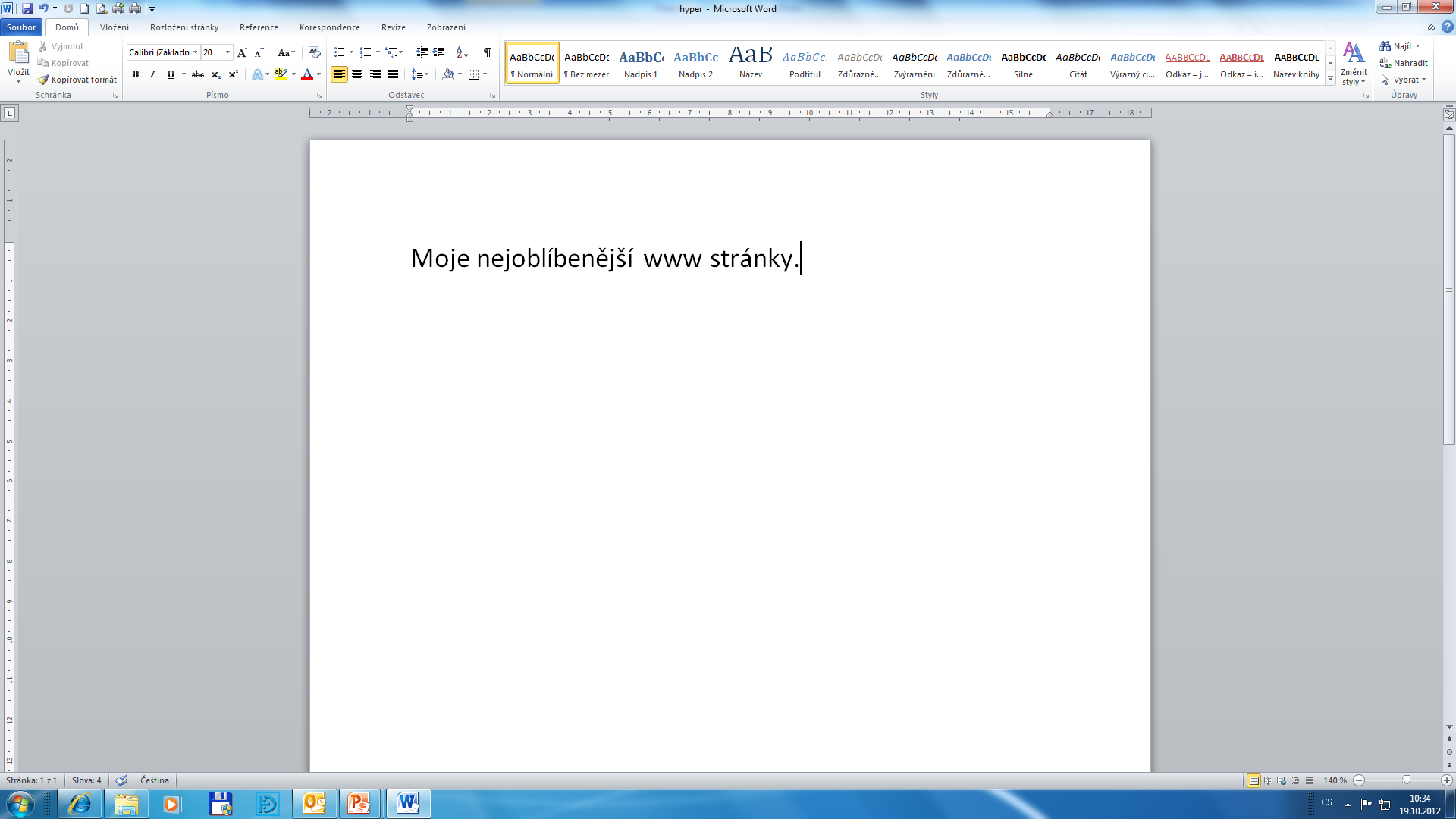 Označte text myší a proveďte volbu Vložení – Hypertextový odkaz (nebo pravé tlačítko myši a volba Hypertextový odkaz).
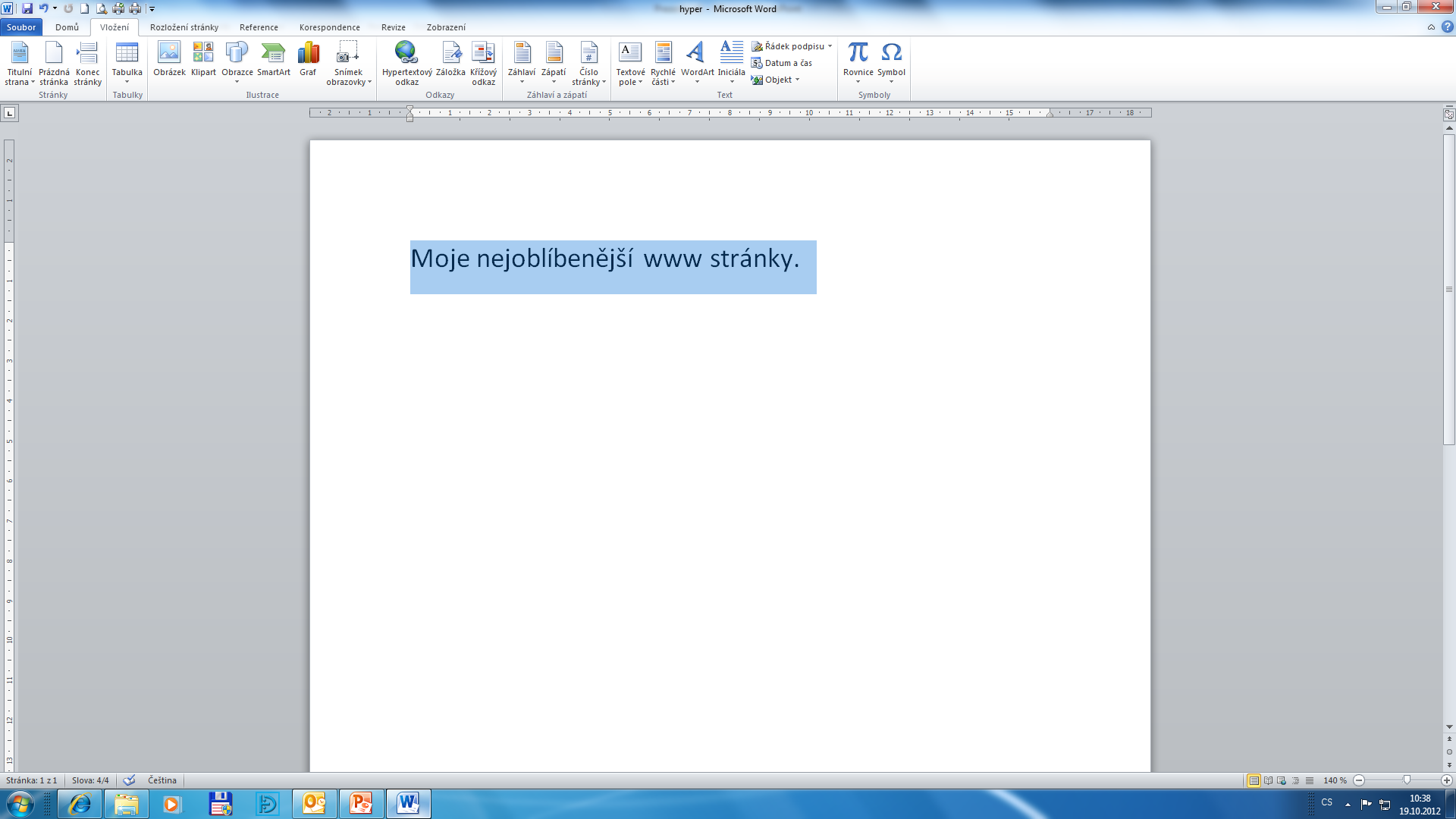 Po otevření okna „Vložit hypertextový odkaz“ napište nebo vyberte požadovanou adresu.
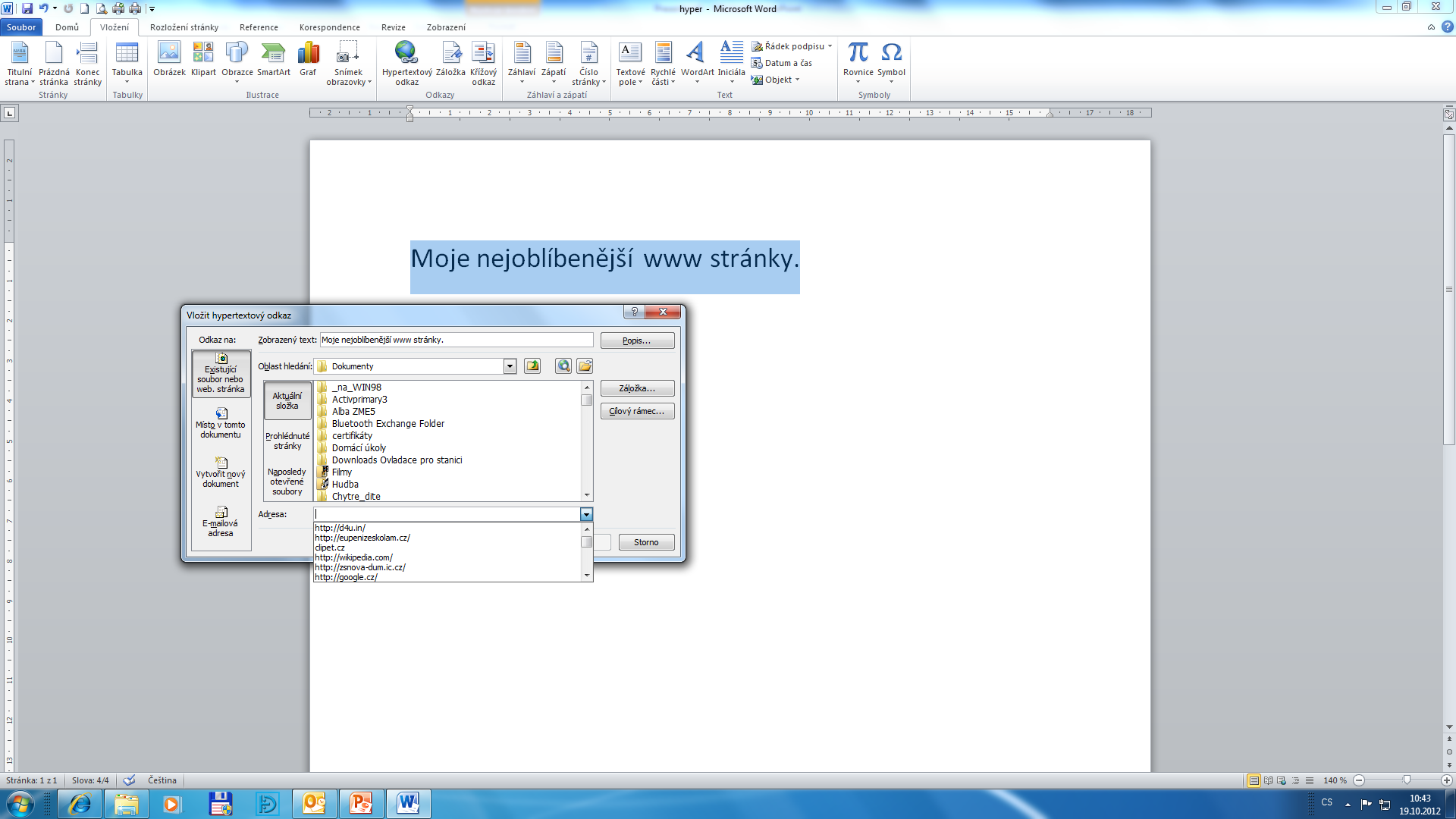 Po potvrzení této volby označený text zmodrá a podtrhne se. Kliknutím (na odkaz se otevře požadovaná stránka)
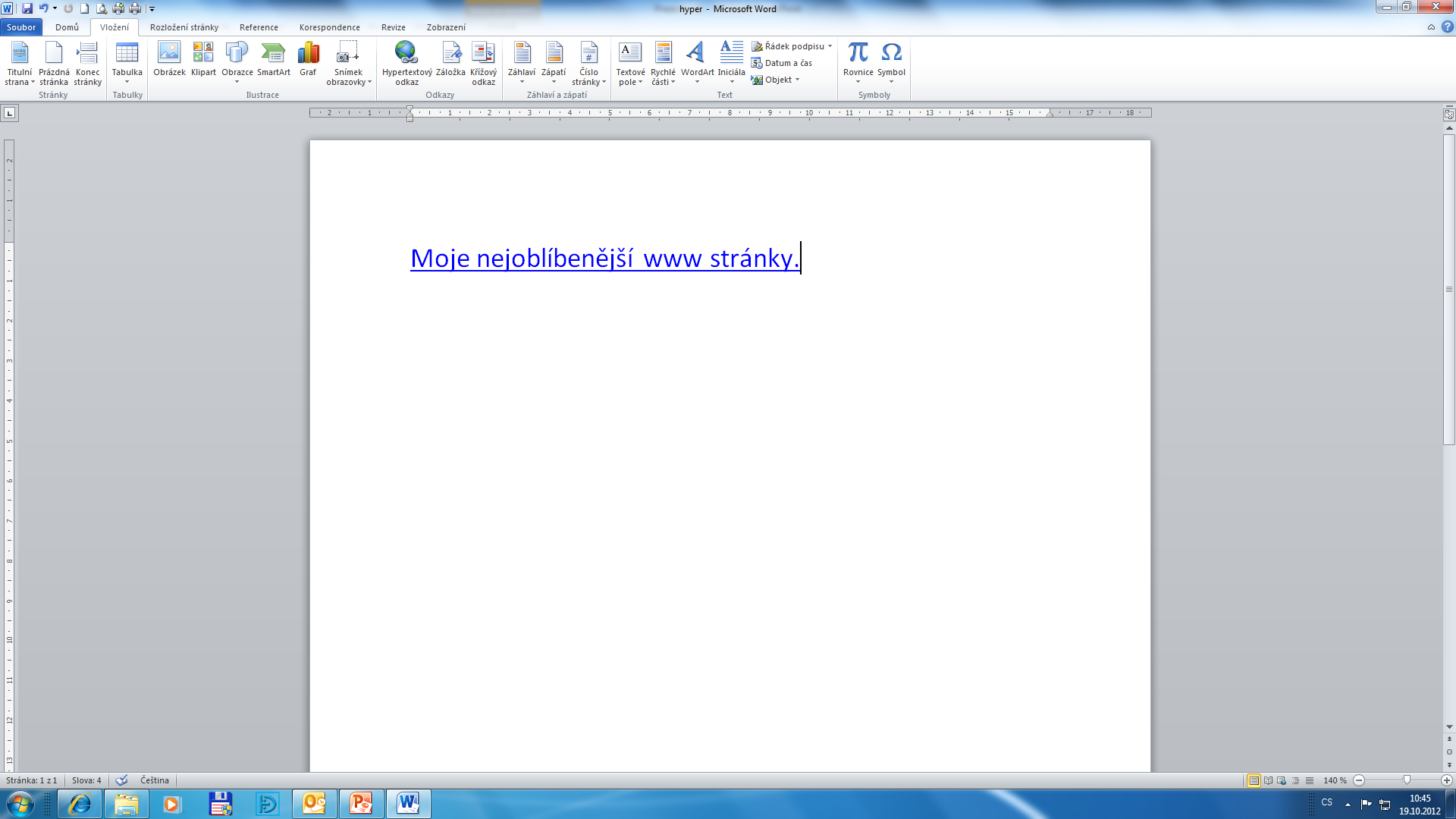 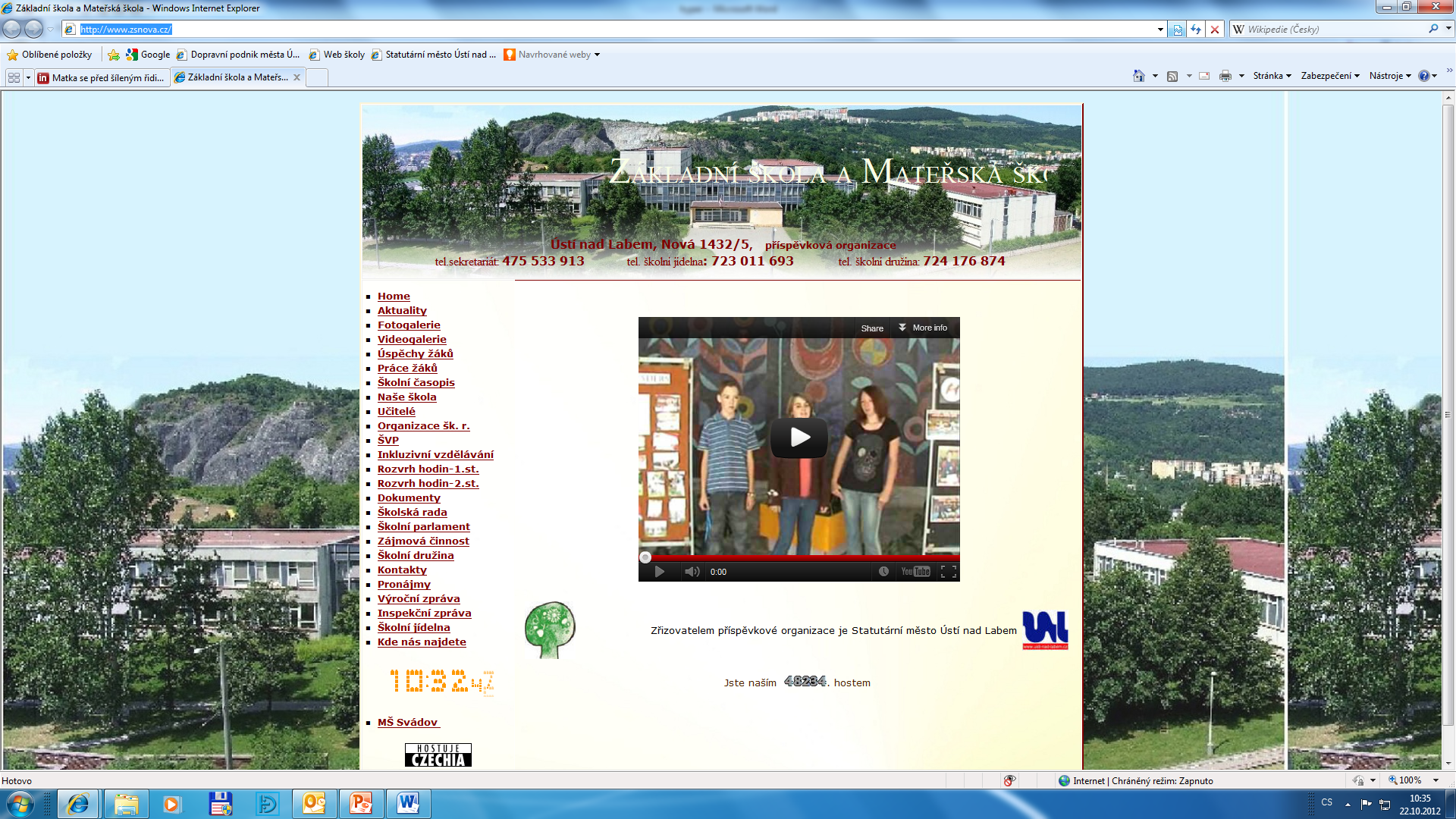 Po návratu na stránku s odkazem bude text fialový a podtržený.
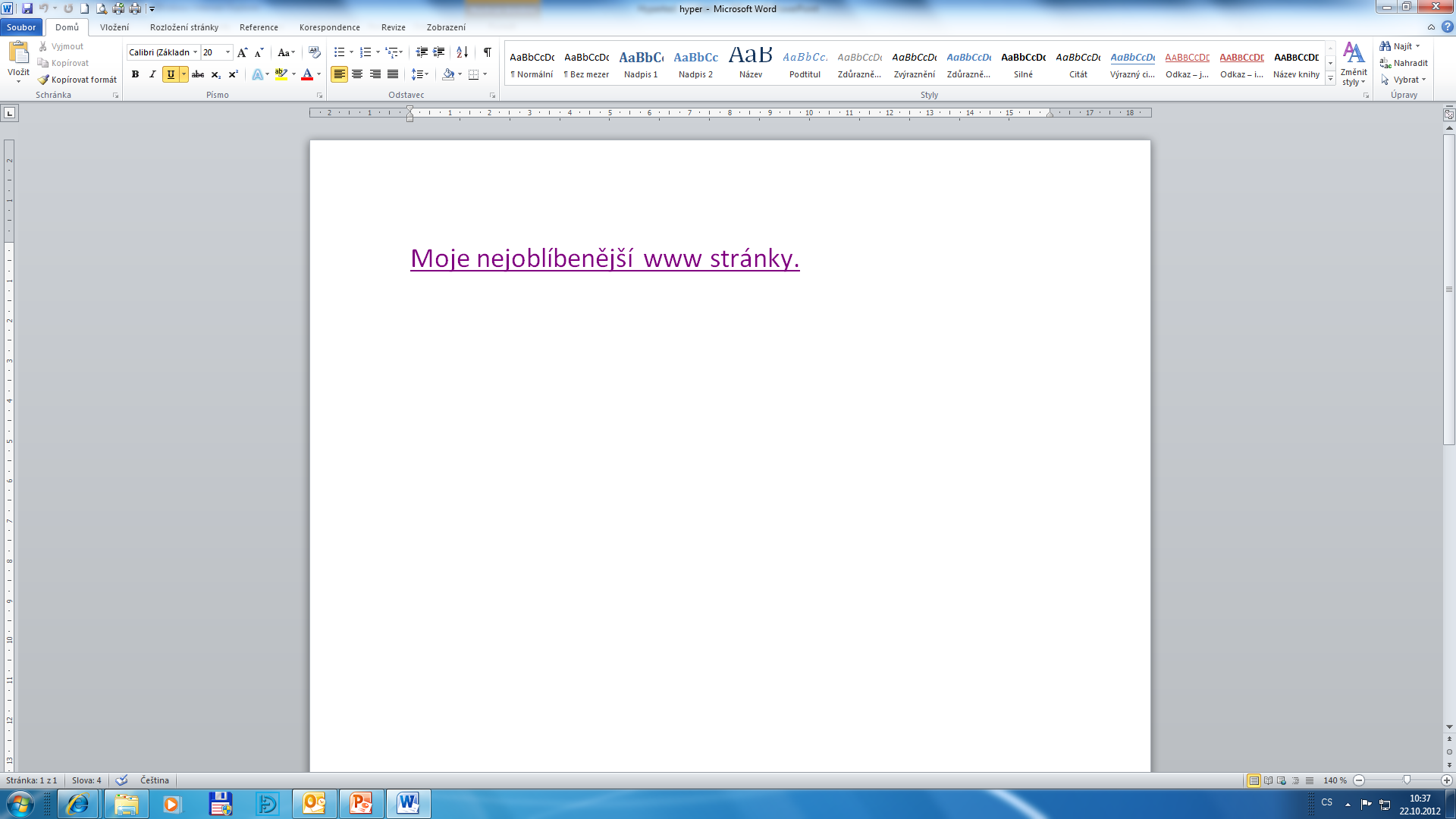 Název projektu : Objevujeme svět kolem násReg. číslo projektu: CZ.1.07/1.4.00/21.2040
Autor : Mgr. Martin Kolský 
Období vytvoření výukového materiálu : říjen 2012
Vzdělávací obor : Informatika pro 7. ročník
Anotace : Prezentace má za úkol ukázat žákům postup při nastavování  hypertextového odkazu na internetovou stránku.
Očekávaný výstup : Žák umí nastavit hypertextový odkaz na internetovou stránku.